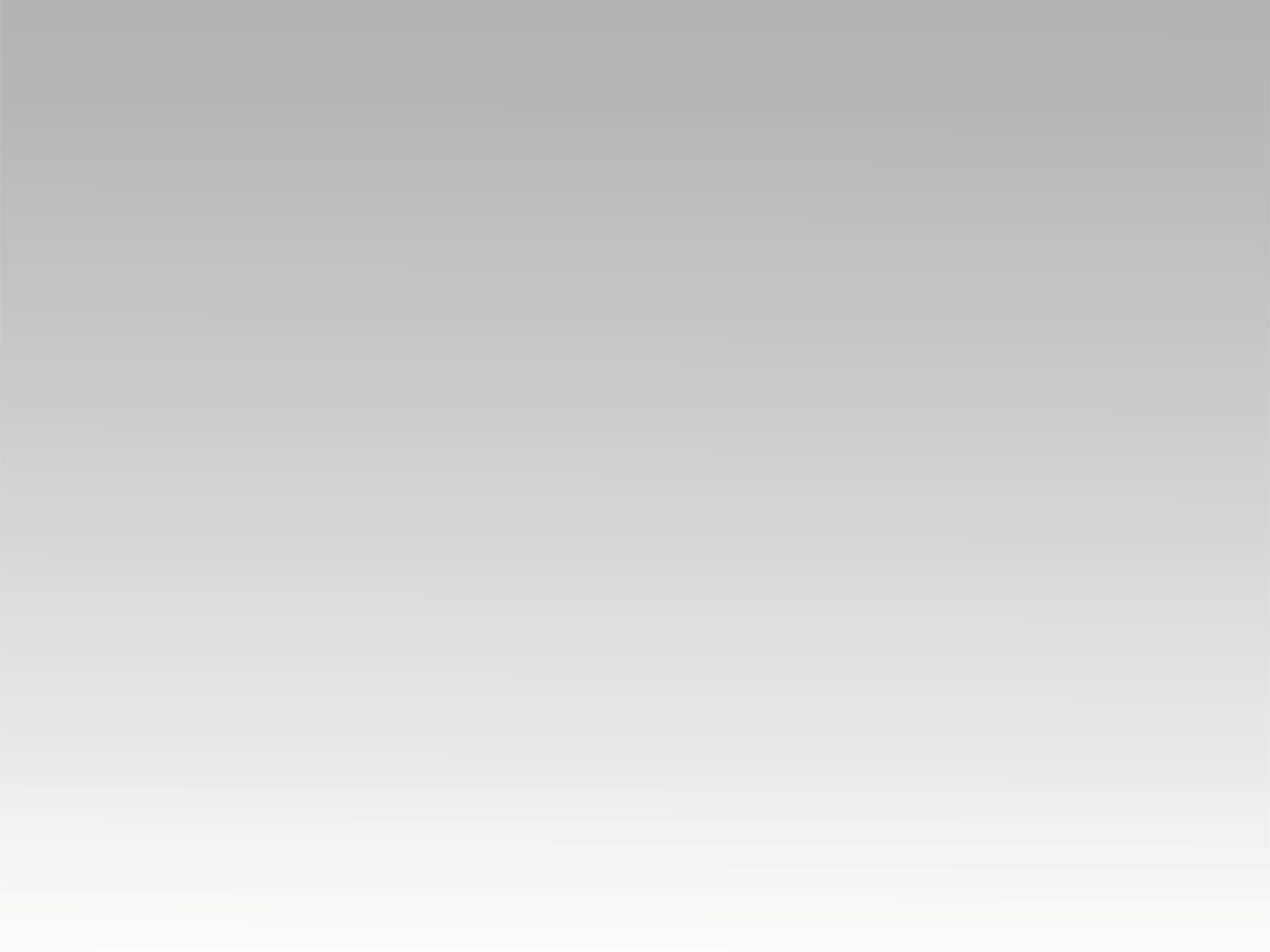 تـرنيــمة
افتح عيوننا
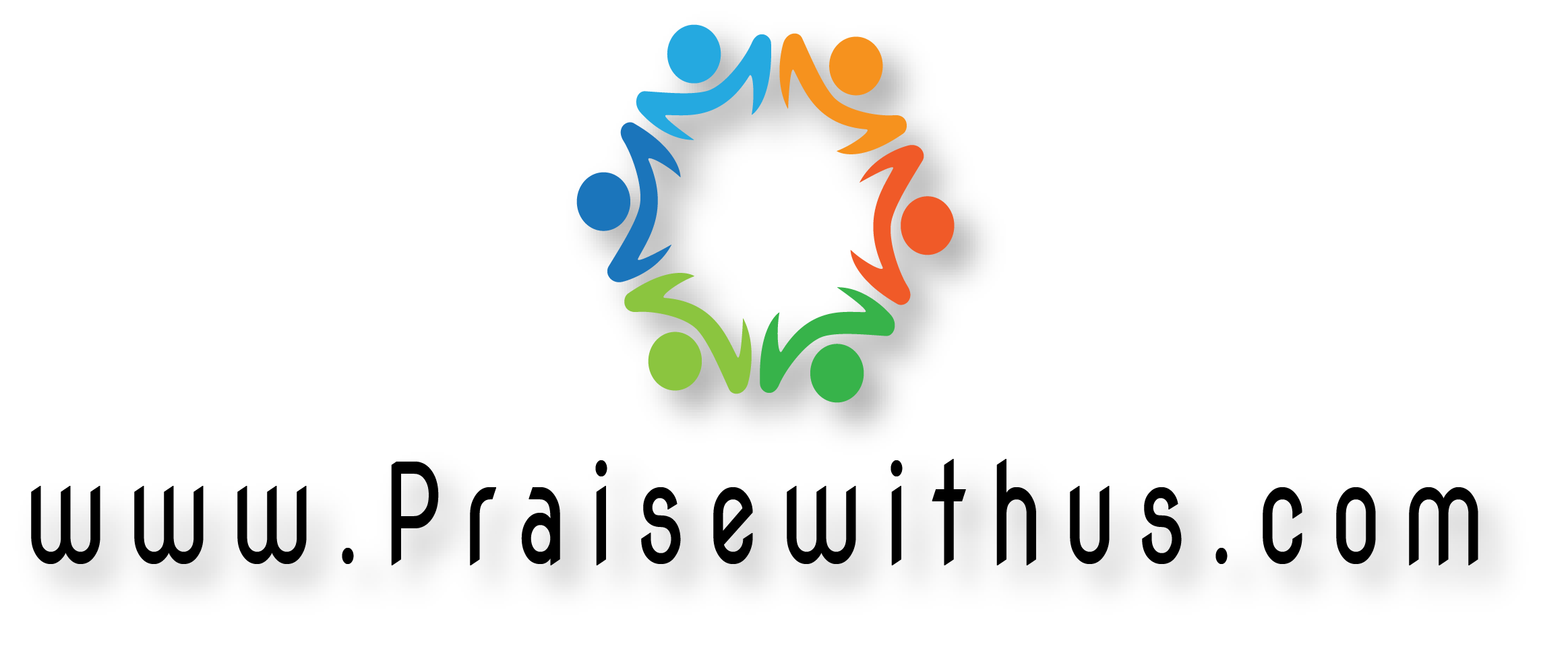 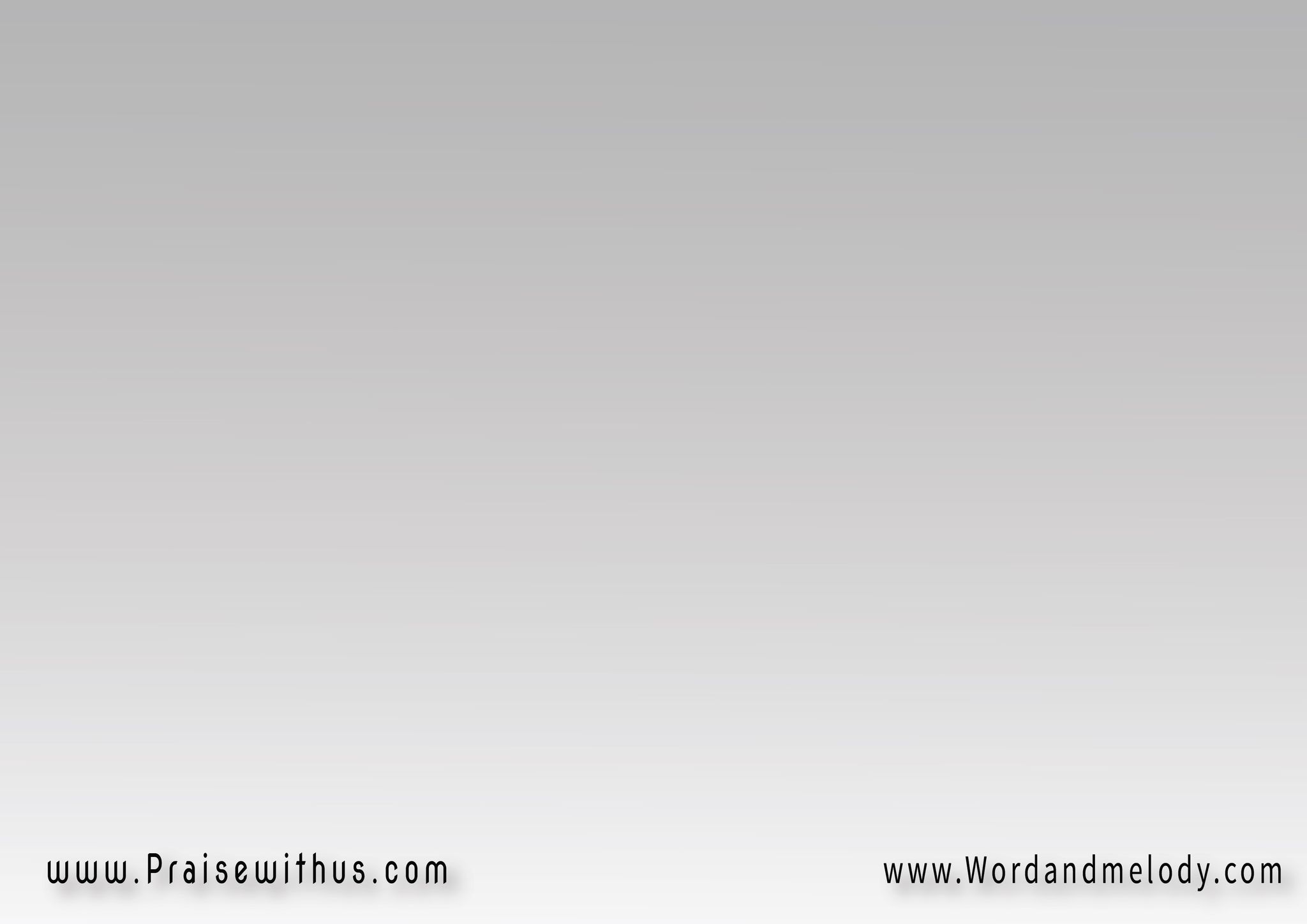 افتح عيوننا  
هبنا أن نبصرك
ففي حضورك
 نشدو نحبك
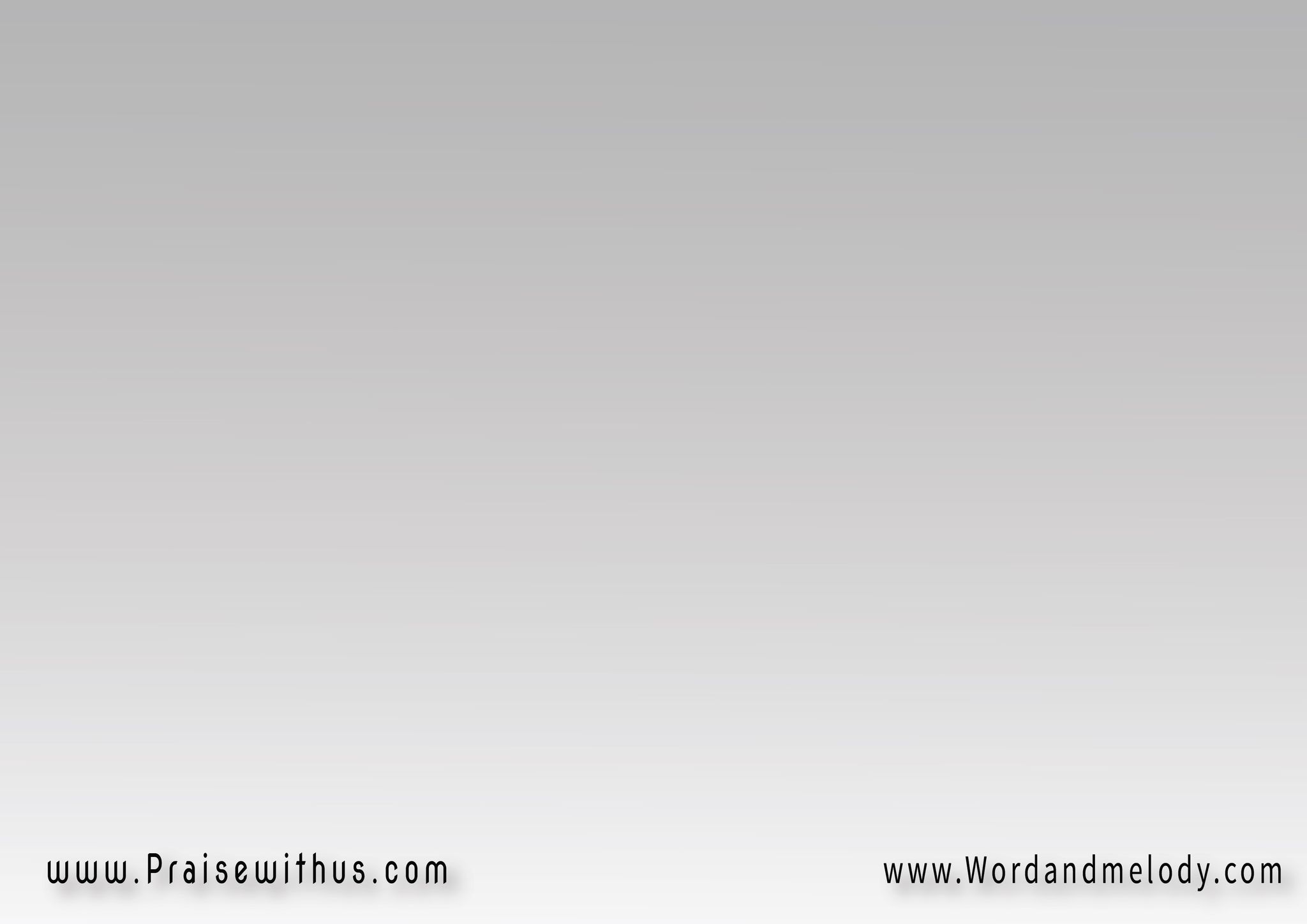 افتح أذاننا 
هبنا أن نسمعك
افتح عيوننا 
هبنا أن نبصرك
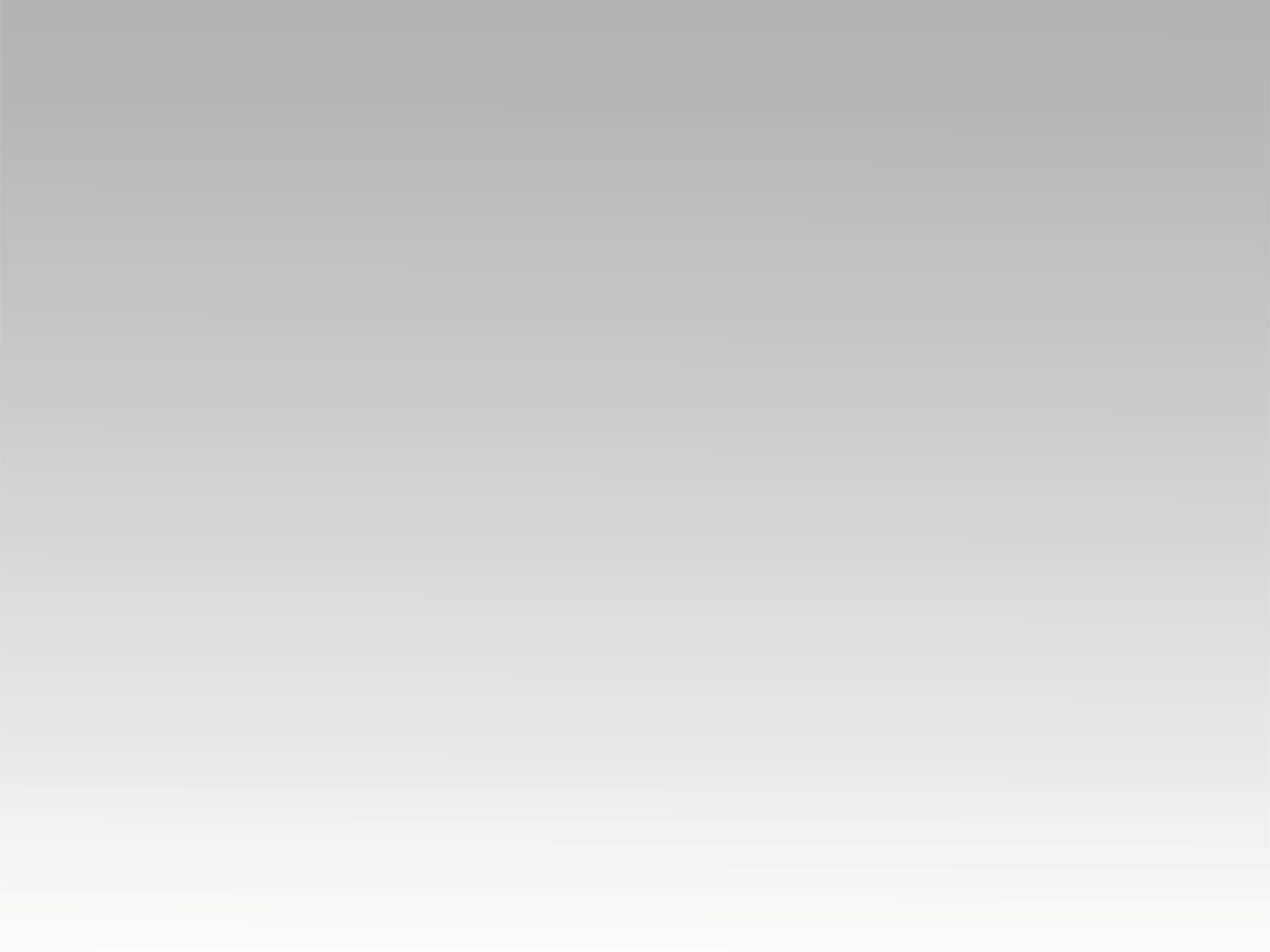 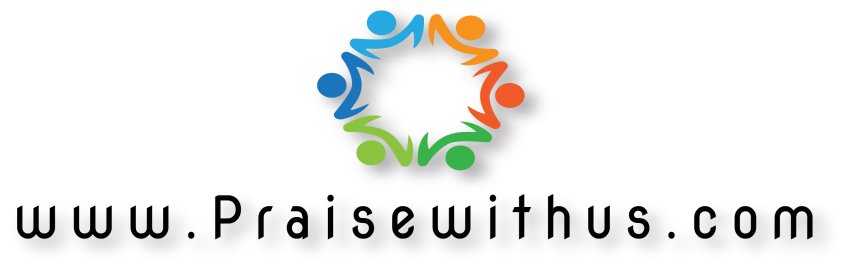